BACHILLERATO INTERNACIONALPUERTAS ABIERTAS 2025
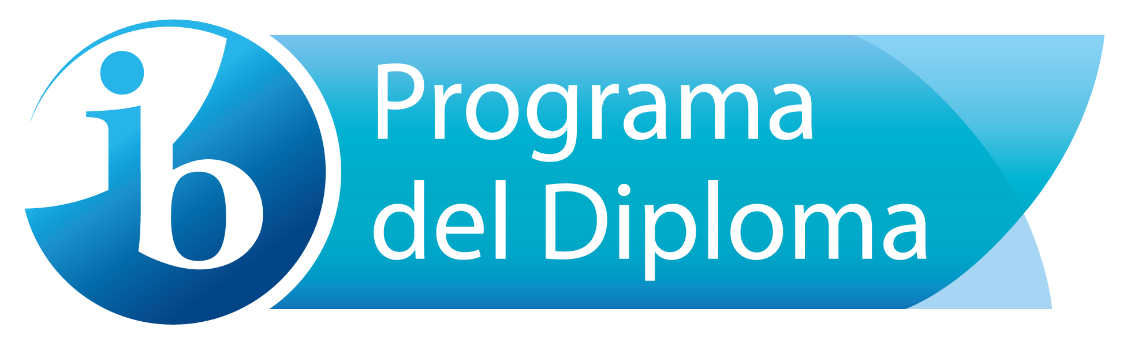 El centro
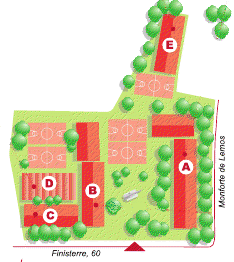 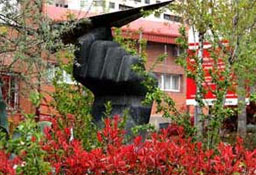 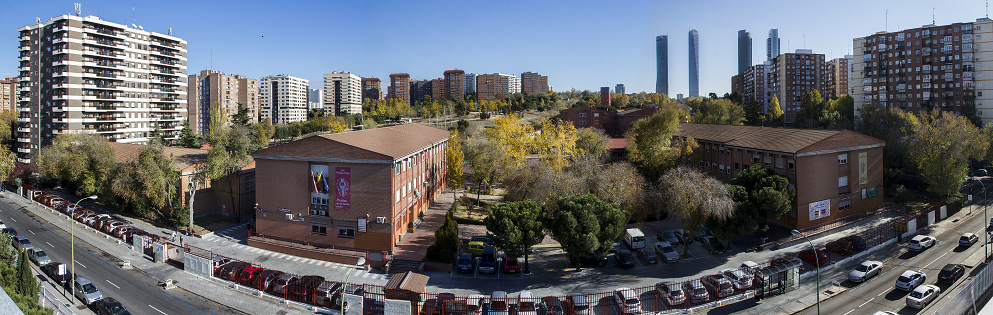 1º y 2º ESO
Realización Audiovisual,Electricidad
3º y 4º ESOBachillerato (BI)
Imagen,Estética
Bachillerato ArtesCiclos SSC
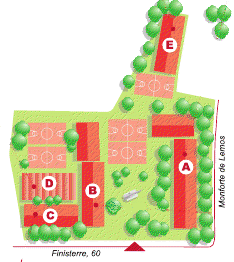 Enseñanzas
ACTIVIDADES EXTRAESCOLARES 
Y COMPLEMENTARIAS
¿Qué es el IB?
El IBO es una fundación sin ánimo de lucro, con sede en Suiza, creada en 1968.

Desarrolla programas de educación internacional exigentes y métodos de evaluación rigurosos.

El Programa del Diploma es una modalidad de Bachillerato con un plan de estudios riguroso y exigente que es evaluado de manera externa.
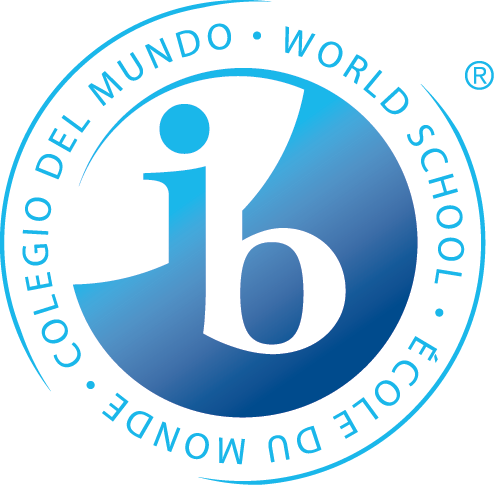 ¿Cuáles son sus objetivos?
Formar jóvenes solidarios, informados y ávidos de conocimiento, que contribuyan a crear un mundo mejor.
Estimular en los estudiantes una actitud activa de aprendizaje durante toda su vida.
Promover la mentalidad internacional, la  multiculturalidad  y la solidaridad entre los pueblos y los individuos.
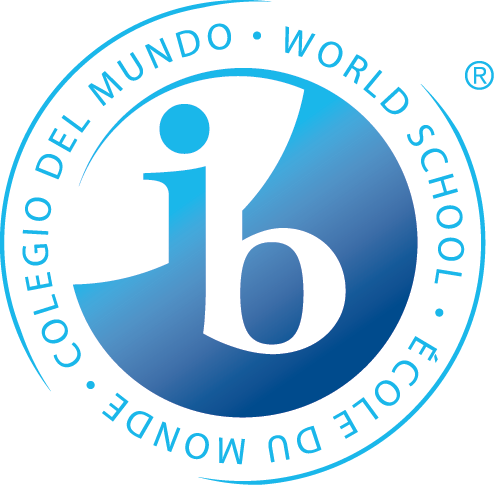 Perfil de la Comunidad de aprendizaje del IB
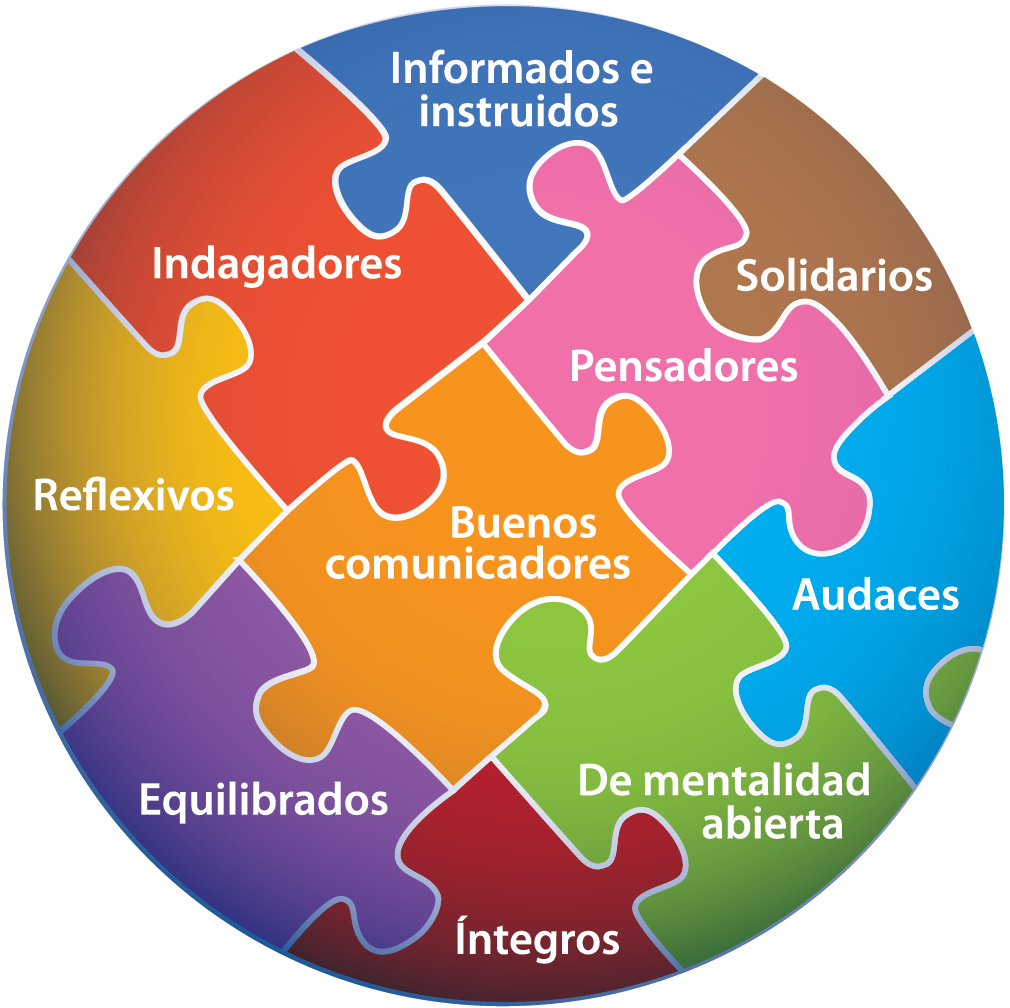 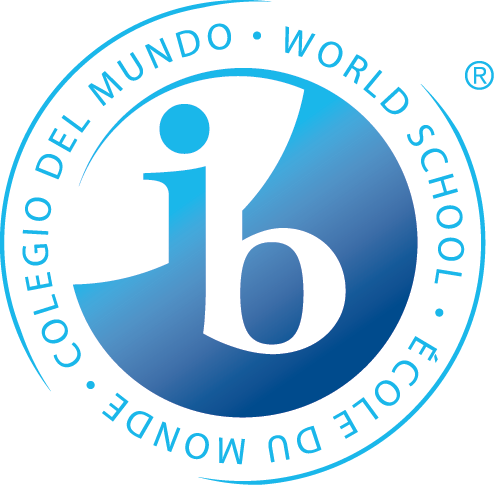 Enfoques de Enseñanza-Aprendizaje
Aprender  haciendo: compromiso con el aprendizaje basado en experiencias prácticas
Indagación continua: parte central de los currículos
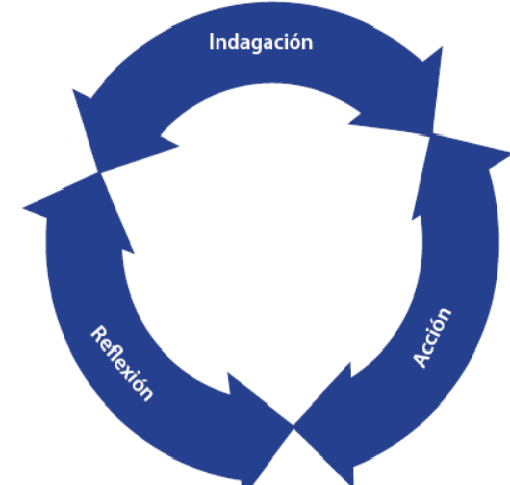 Reflexión crítica:
fomento de la creatividad y la imaginación
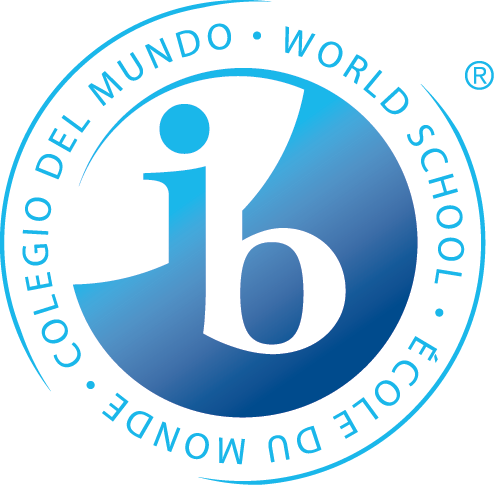 Las asignaturas del currículo
Los alumnos cursan:
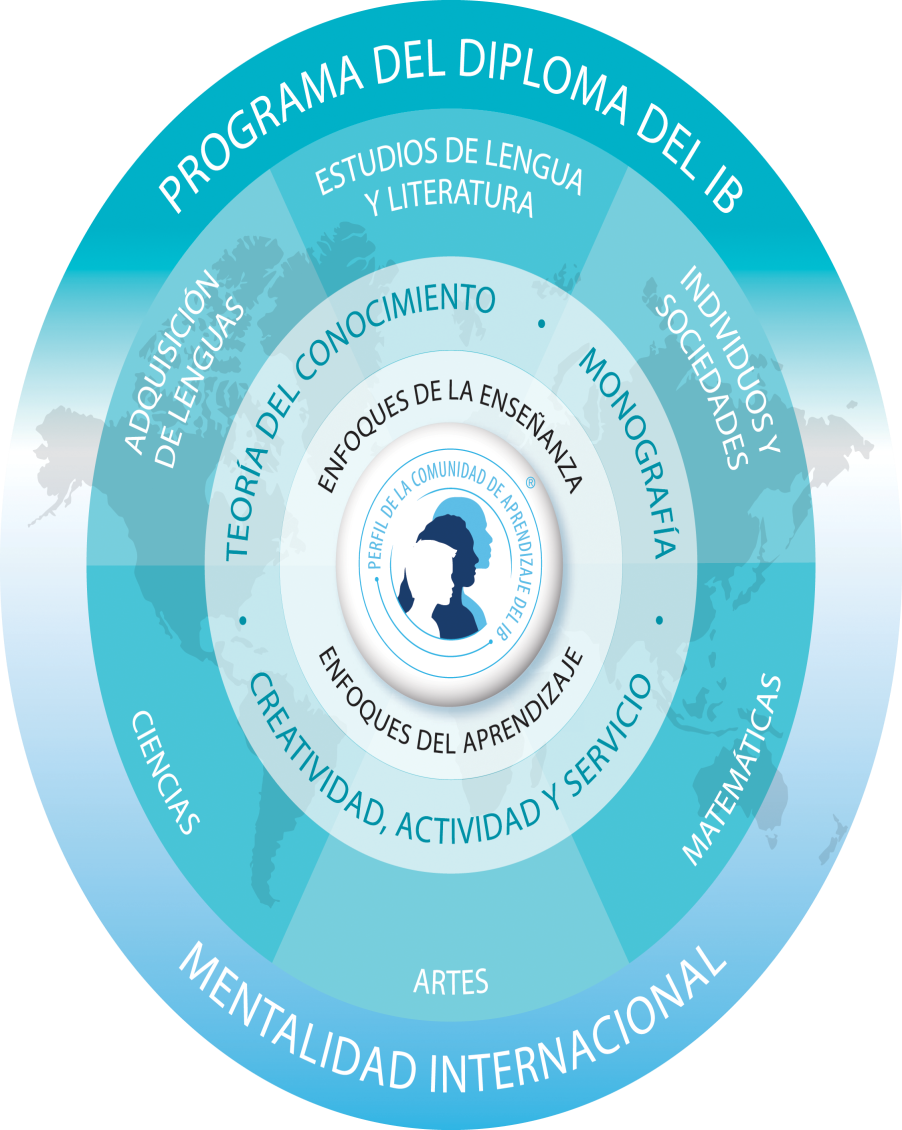 Tres asignaturas NS  (240 horas) 
Tres asignaturas NM(150 horas)
Los tres componentes centrales:
Curso de TdC
Monografía
CAS
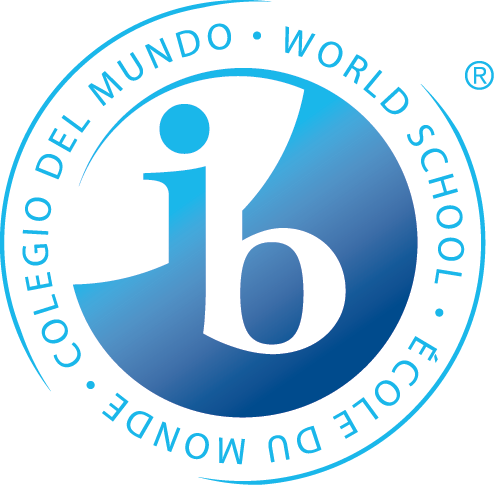 ¿Qué asignaturas del IB ofrecemos?
Grupo 1: Estudios de Lengua y Literatura:
Lengua y Literatura Española.
Grupo 2: Adquisición de lenguas:
Inglés
Grupo 3: Individuos y Sociedades:
Empresa y Gestión
Historia
Sistemas Ambientales y Sociedades
Grupo 4: Ciencias: 
Biología
Física
Química
Grupo 5: Matemáticas:
Matemáticas: Análisis y Enfoques.
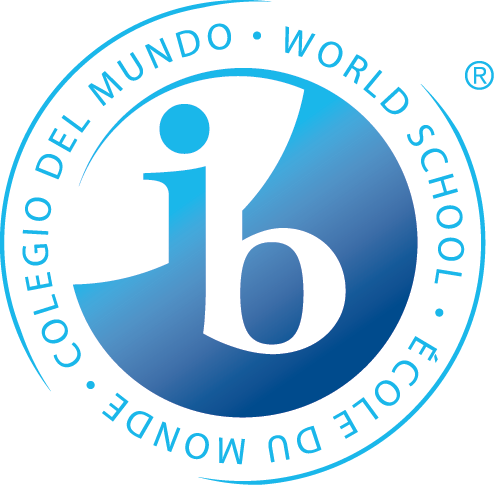 La mayoría de las asignaturas se pueden cursar en el Nivel Superior o en el Nivel Medio
Plan de Estudios I
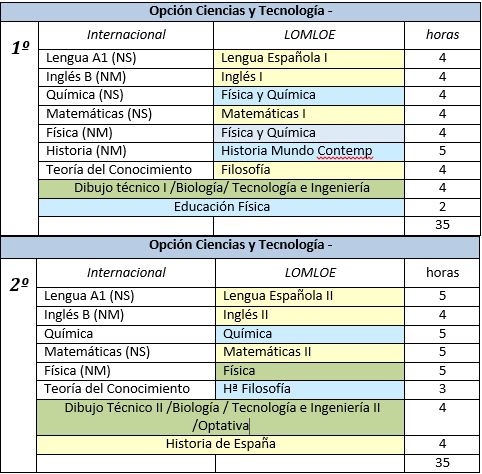 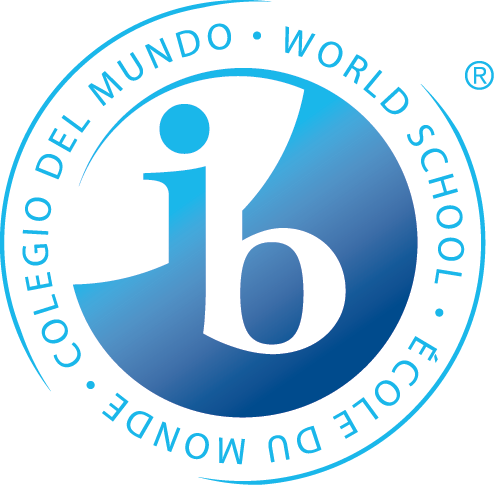 Plan de Estudios II
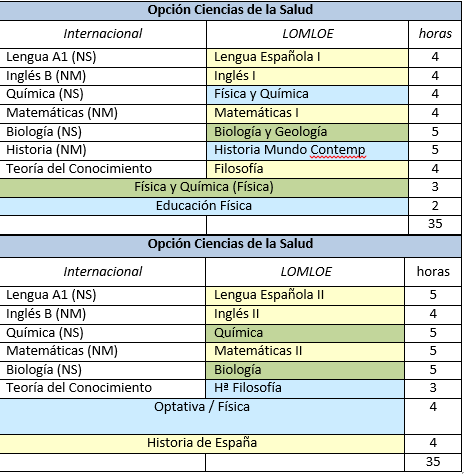 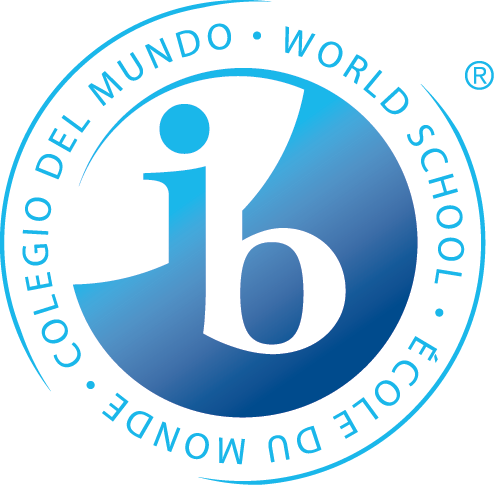 Plan de Estudios III
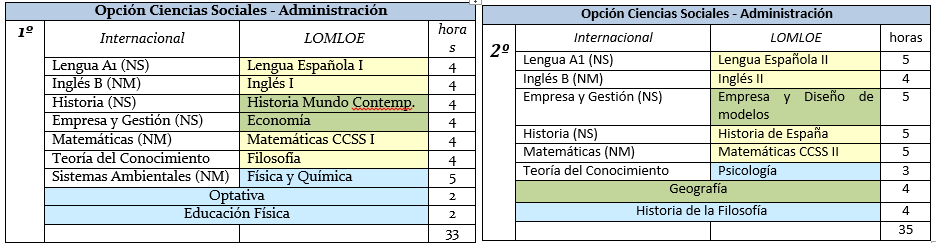 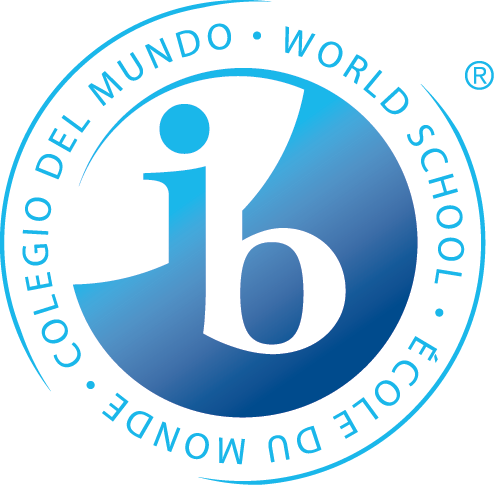 Componentes troncales obligatorios
Teoría del Conocimiento:
Explora la naturaleza del conocimiento en las distintas disciplinas.
Desarrolla una apreciación de otras perspectivas culturales y acompaña el cambio metodológico de los alumnos/as.
Tiene horas lectivas asignadas (100 horas en los 2 cursos)
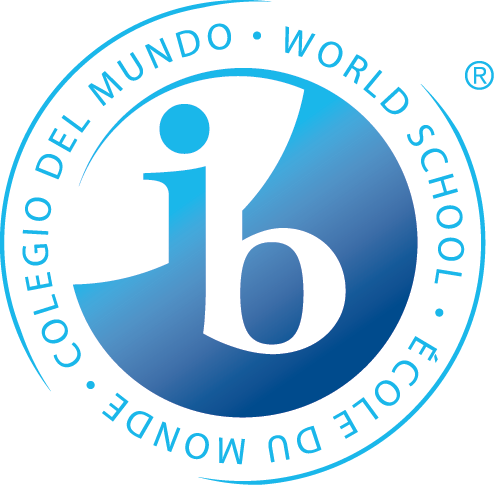 Componentes troncales obligatorios
Monografía:
Investigación original de 4000 palabras.
Los alumnos/as profundizan en un tema de su elección.
Utilizan métodos de investigación rigurosos.
Adquieren de destrezas exigidas en la Universidad.
Los profesores/as son supervisores de las monografías.
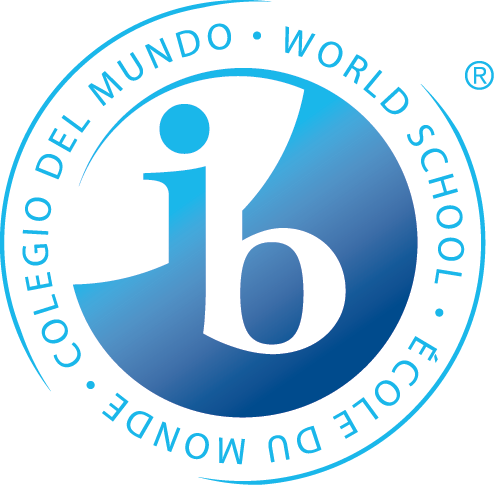 Componentes troncales obligatorios
CAS: Creatividad, Actividad y Servicio
Creatividad: Exploración y ampliación de ideas que conducen a un producto o a una actuación originales
Actividad: Actividad física que contribuye a un estilo de vida sano. 
Servicio: compromiso colaborativo y recíproco con la comunidad.
Se realiza fuera del horario escolar durante 18 meses.
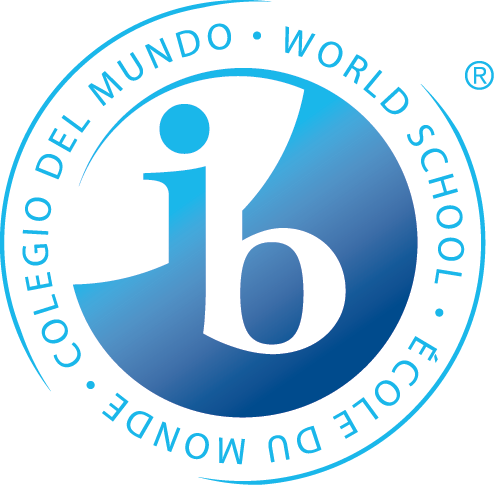 La evaluación del IB
Calificaciones IB
Cada materia se califica de 1 a 7 (7 x 6 = 42).
Teoría del Conocimiento y Monografía, hasta  3 puntos.
42 + 3= 45 

El Diploma de Bachillerato se  obtiene con 24 puntos
 (superando 12 puntos en las asignaturas de NS y 9 puntos en las asignaturas de NM)
Evaluación Externa
En mayo de 2º año.
Corrige el IBO.
75-80% de la nota.

Evaluación Interna
Trabajo de Investigación.
Valora el docente de la asignatura.
20-25% de la nota.

Publicación de notas el 6 de julio.
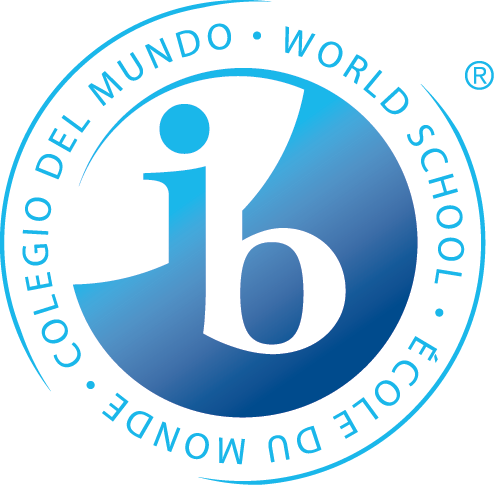 Vías de acceso a la Universidad
IB PD
 (fase obligatoria) + Doble ponderación de 2 materias
(fase optativa)
BACH LOMLOE + EVAU
IB PD
 (fase obligatoria) + EVAU
(fase voluntaria)
IB PD
 (fase obligatoria) + Prueba de competencias específicas
(fase voluntaria)
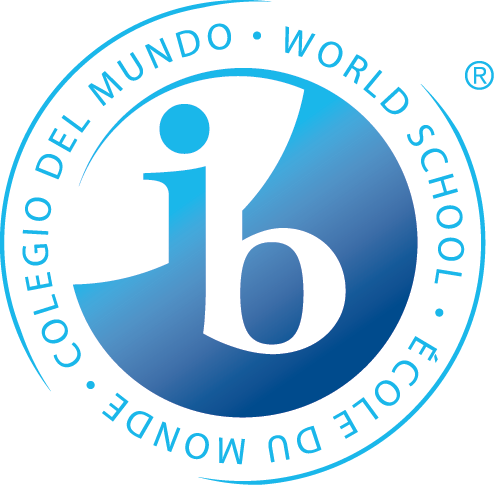 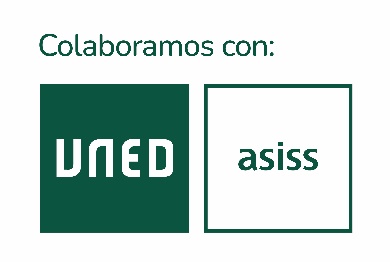 Tabla de conversión de calificaciones UNEDasiss
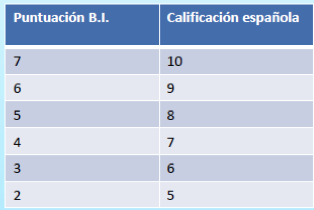 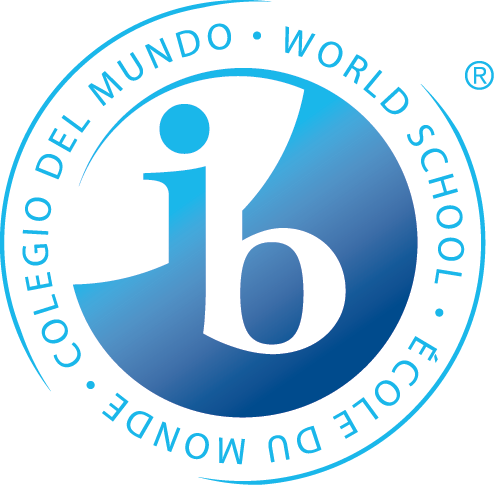 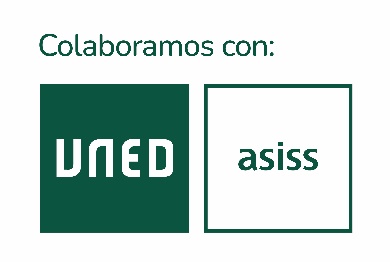 Resultados académicos IES Príncipe Felipe
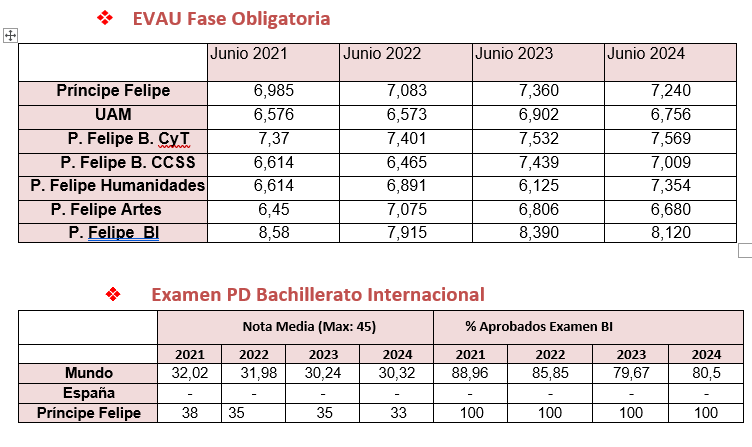 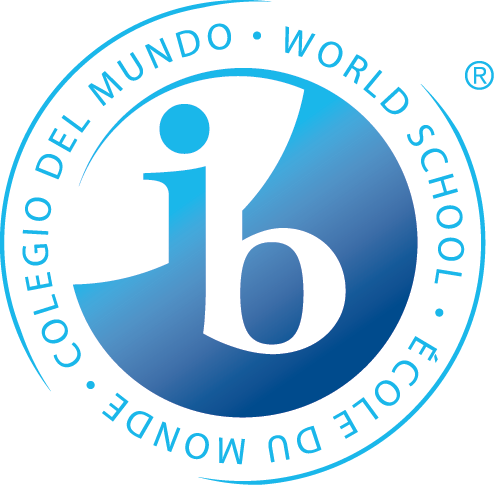 Resultados académicos 
IES Príncipe Felipe
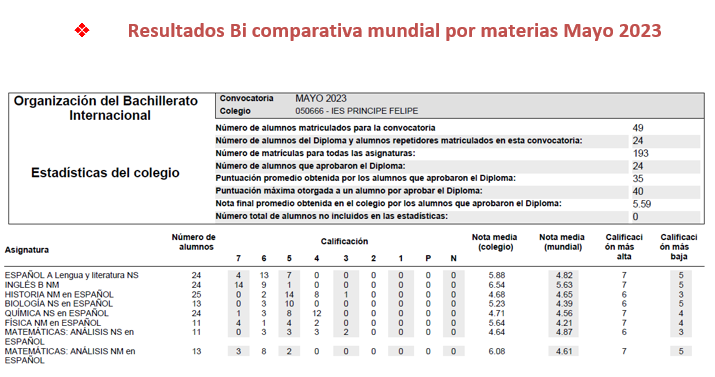 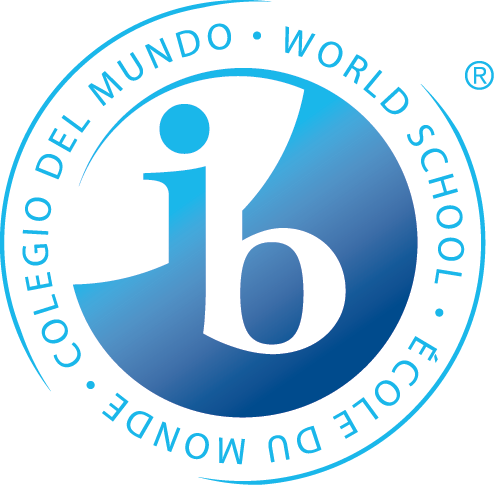 Resultados académicos 
IES Príncipe Felipe
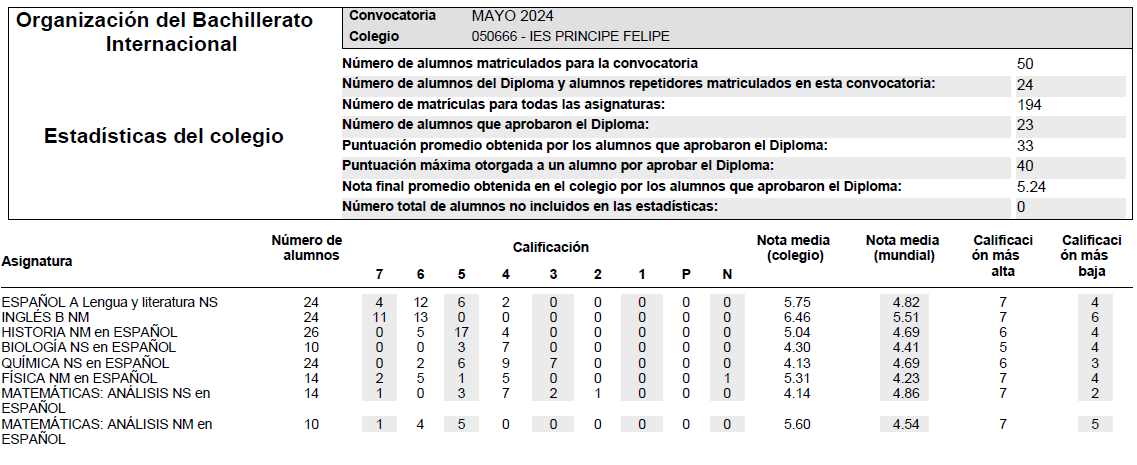 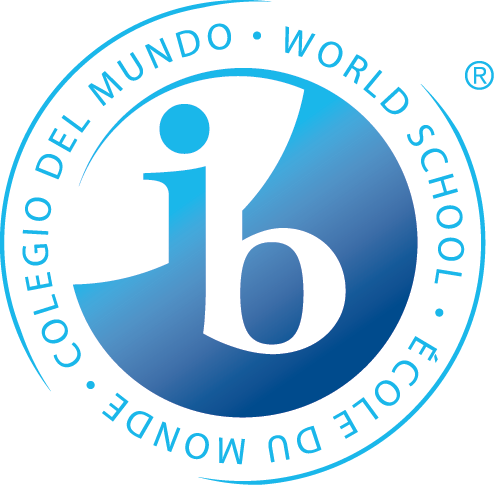 Premios
Premio Nacional de Educación (2015) al uso de tecnologías aplicadas a la Educación. 
Premio Nacional de FP (2015). 
Premio Nacional E-Twinning (2018-19). 
Premio Nacional concedido por el MEP a las buenas prácticas educativas (2022). 
Premio Extraordinario de Bachillerato (2011-12, 2014-15, 2016-17, 2019- 20, 2020-21, 2023-24). Premio Extraordinario de ESO (2012-13, 2016-17). Premio Extraordinario de FP (2010-11, 2012-13, 2014-15, 2015-16, 2019- 20, 2021-22, 2022-23). 
Ganadores en la XX Olimpiada de Biología de Madrid(2021-22). 
Primer premio en la Olimpiada de Dibujo Artístico de Madrid (2021-22)
Medalla de oro de la Olimpiada de Física de Madrid (2022-23)
Medallas de Plata y Bronce de la Olimpiada de Química Nacional (2021-22, 2023-24).Medalla de Plata de la Olimpiada de Química de Madrid (2019-20, 2020-21, 2021-22, 2023-24). Medalla de Bronce de la Olimpiada de Química de Madrid (2022-23)
Tercer premio en la Olimpiada de Matemáticas de Madrid (2021-22)
Segundo premio en la Olimpiada de Matemáticas de Madrid (2023-24)
¿Qué supone para el estudiante?
Simultaneidad de dos modalidades de Bachillerato Obtención de una doble titulación.
Mayor profundización de contenidos, más horas y un currículo más amplio.
Un enfoque más práctico de las asignaturas: Uso de laboratorios para las clases, realización de investigaciones, ensayos, exposiciones orales…
¿Qué supone para el estudiante?
Grupos más reducidos y con perfiles e intereses comunes.

Fomento del compromiso social (CAS).

Mejor preparación para la Universidad.

Facilita el acceso a prestigiosas universidades extranjeras.
Condiciones de acceso
Alumnos procedentes de otro centro:
En la adjudicación de vacantes tendrá prioridad el alumnado de nuestro centro. En caso de quedar plazas vacantes, estas plazas se ofertarán a alumnos procedentes de otros centros.
Trayectoria académica: 
En el proceso de admisión deberá presentarse certificación académica del último curso concluido y de la 2ª evaluación del año en curso. 
Carta de motivación: otras formaciones, participación en voluntariado…
Entrevista personal.
Criterios de Baremación
Puntuación máxima: 13 puntos

1. Expediente académico general: 	Hasta 10 puntos 
Nota media de 3º ESO: 50%
2ª evaluación de 4º ESO: 50%
2. Expediente académico por modalidad:	Hasta 3 puntos
1 punto adicional por cada sobresaliente (9 o 10) en alguna de estas materias:
Matemáticas, Física y Química y Biología (itinerario de Ciencias)
Inglés, Historia y Lengua (itinerario Ciencias sociales)
Calendario admisión
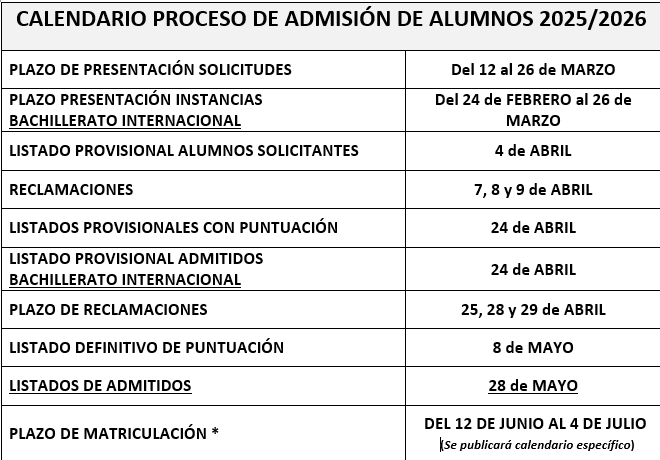 Costes del IB
La Fundación del IBO cobra unas tasas por el apoyo, control y evaluación del Programa:
A cada centro: una tasa anual
A cada alumno: matrícula + tasa por asignatura

La Comunidad de Madrid asume la tasa anual de pertenencia a la Organización.

Las familias pagan la matrícula y las tasas por cada asignatura evaluada: 500€ por curso.
Preguntas
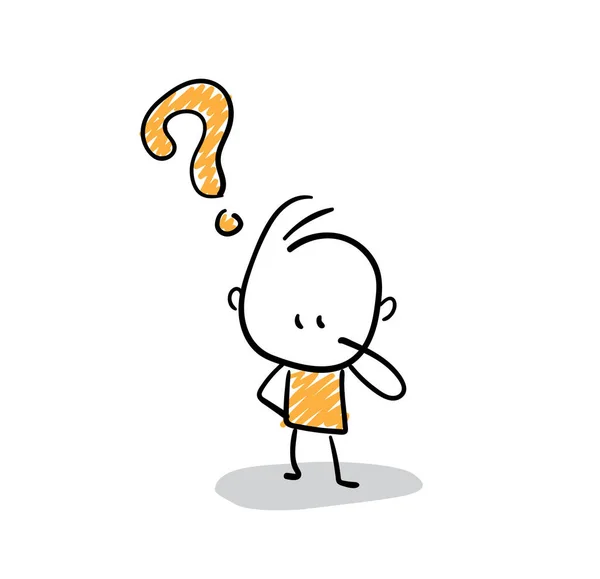 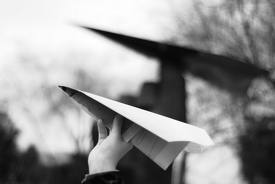 ¡Muchas gracias!
¡Les esperamos!